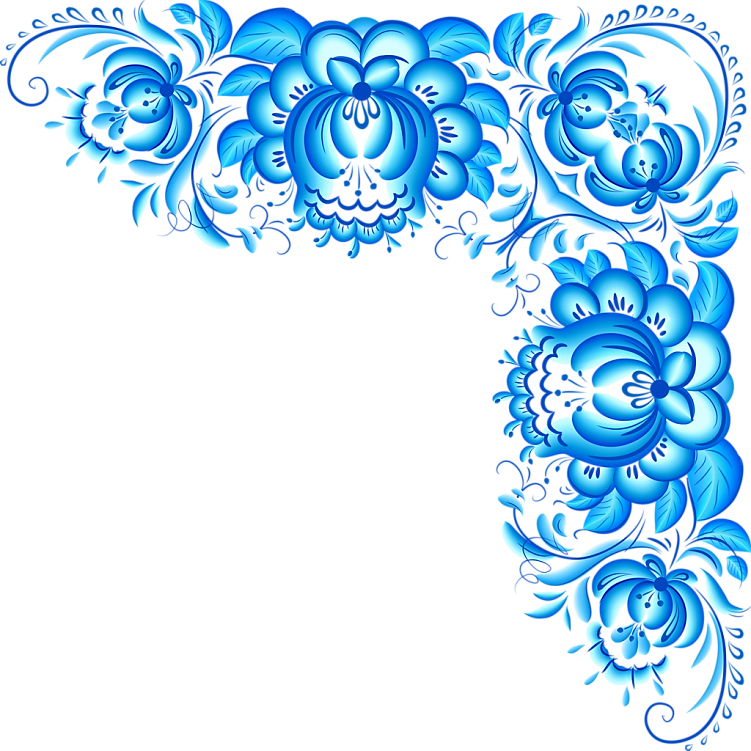 От топота
копыт пыль
по полю летит
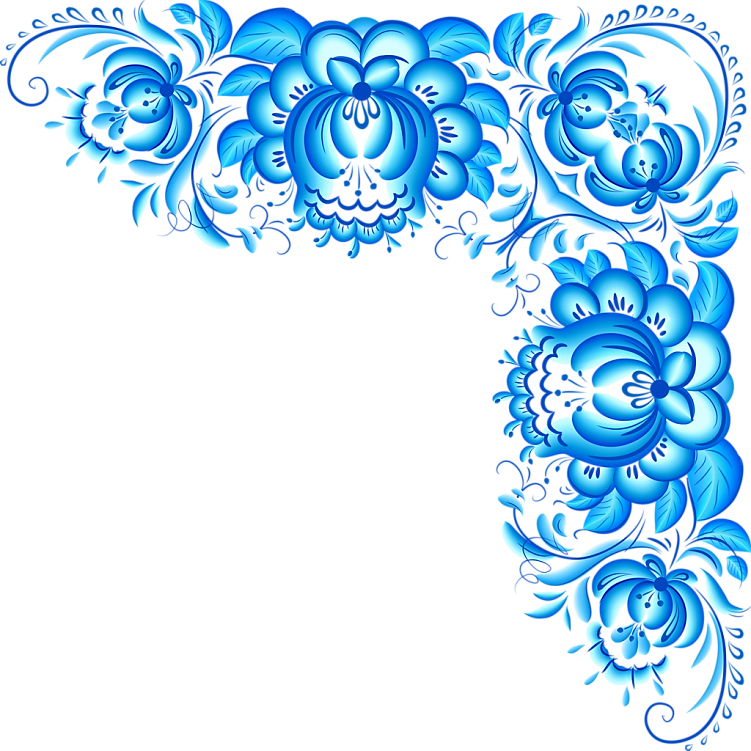 Говори, 
говори,
 да не 
заговаривай
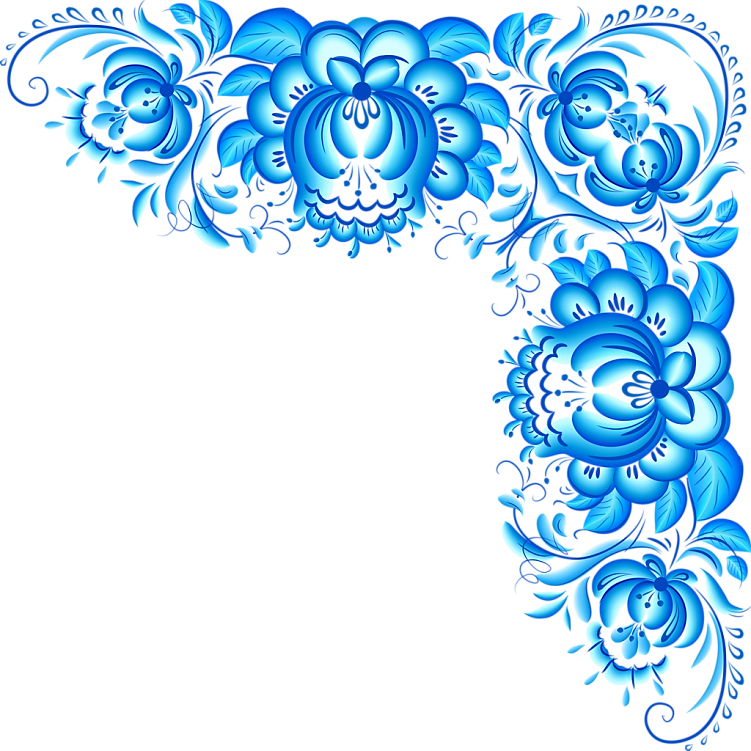 Ткёт ткач 
ткани 
на платок Тане
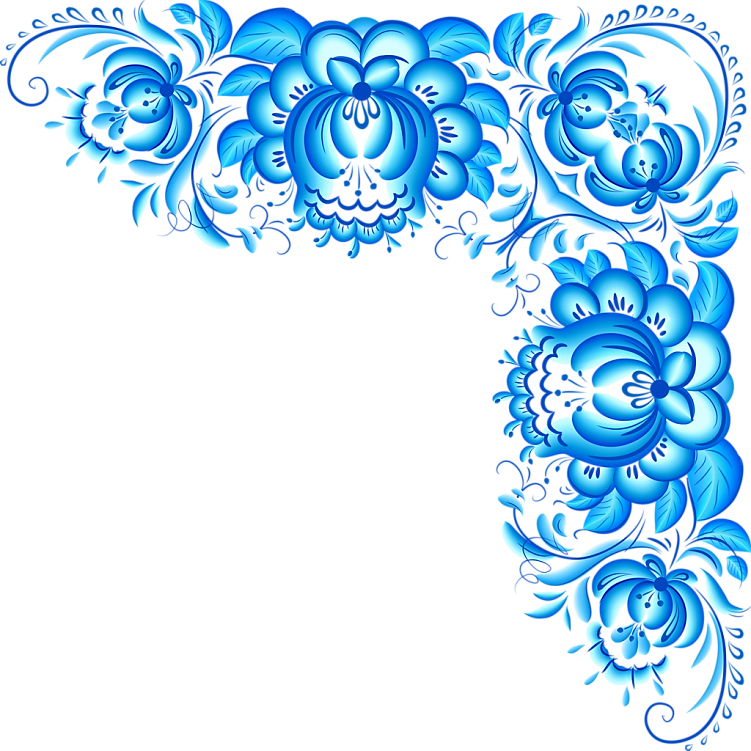 Лавировали корабли, лавировали,
 да не вылавировали
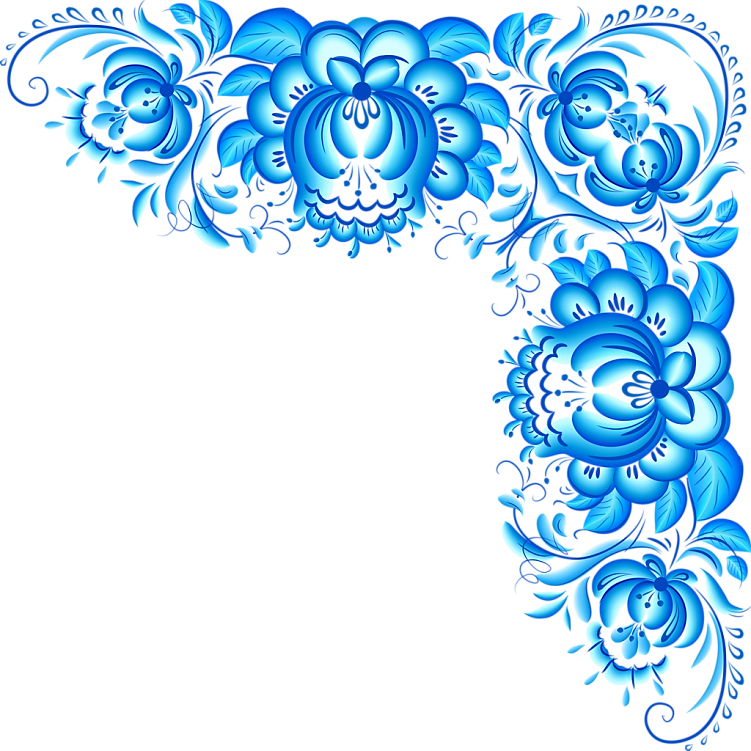 Везёт 
Сенька Саньку 
с Сонькой
 на санках
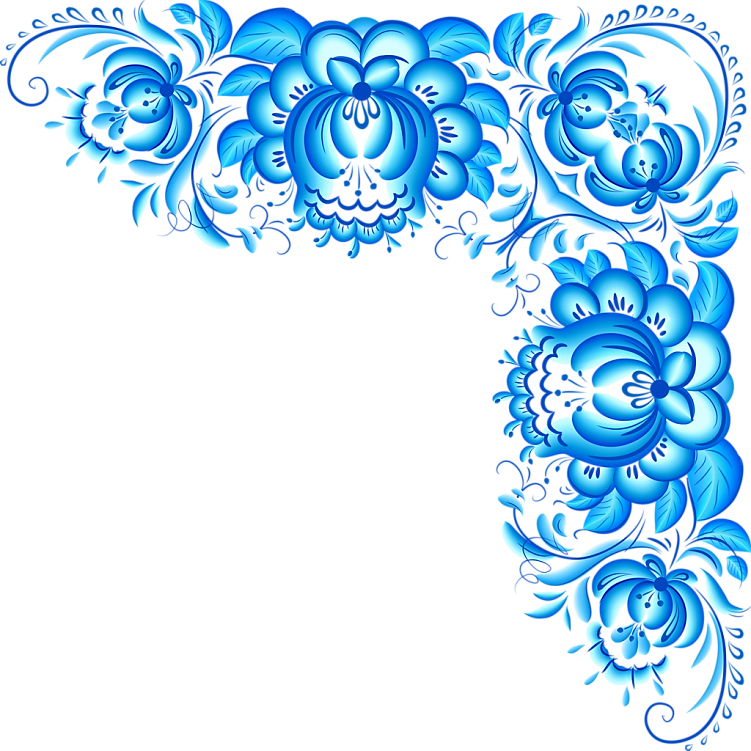 Съел молодец тридцать три пирога с пирогом, да всё с творогом
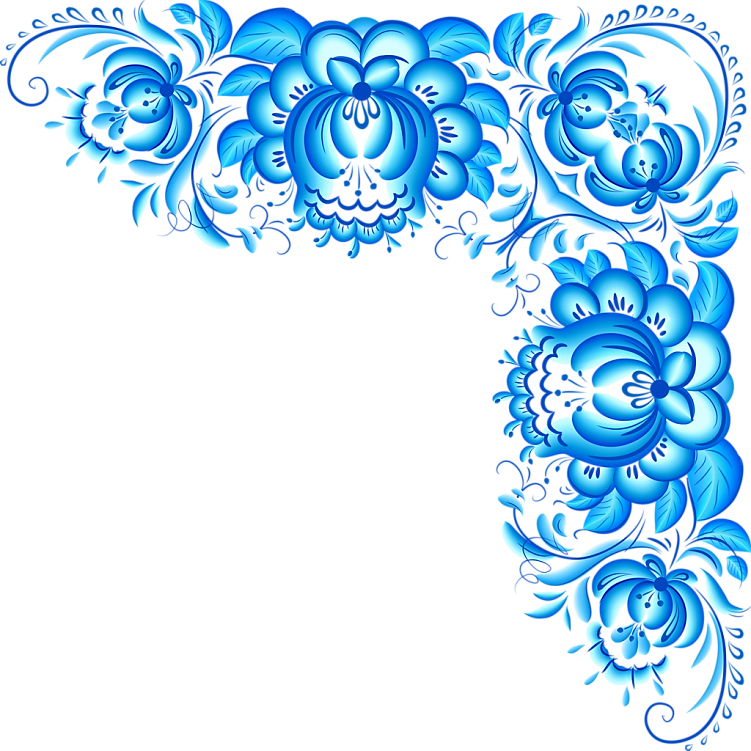 Хохлатые хохотушки хохотом хохотали: ха – ха – ха – ха – ха